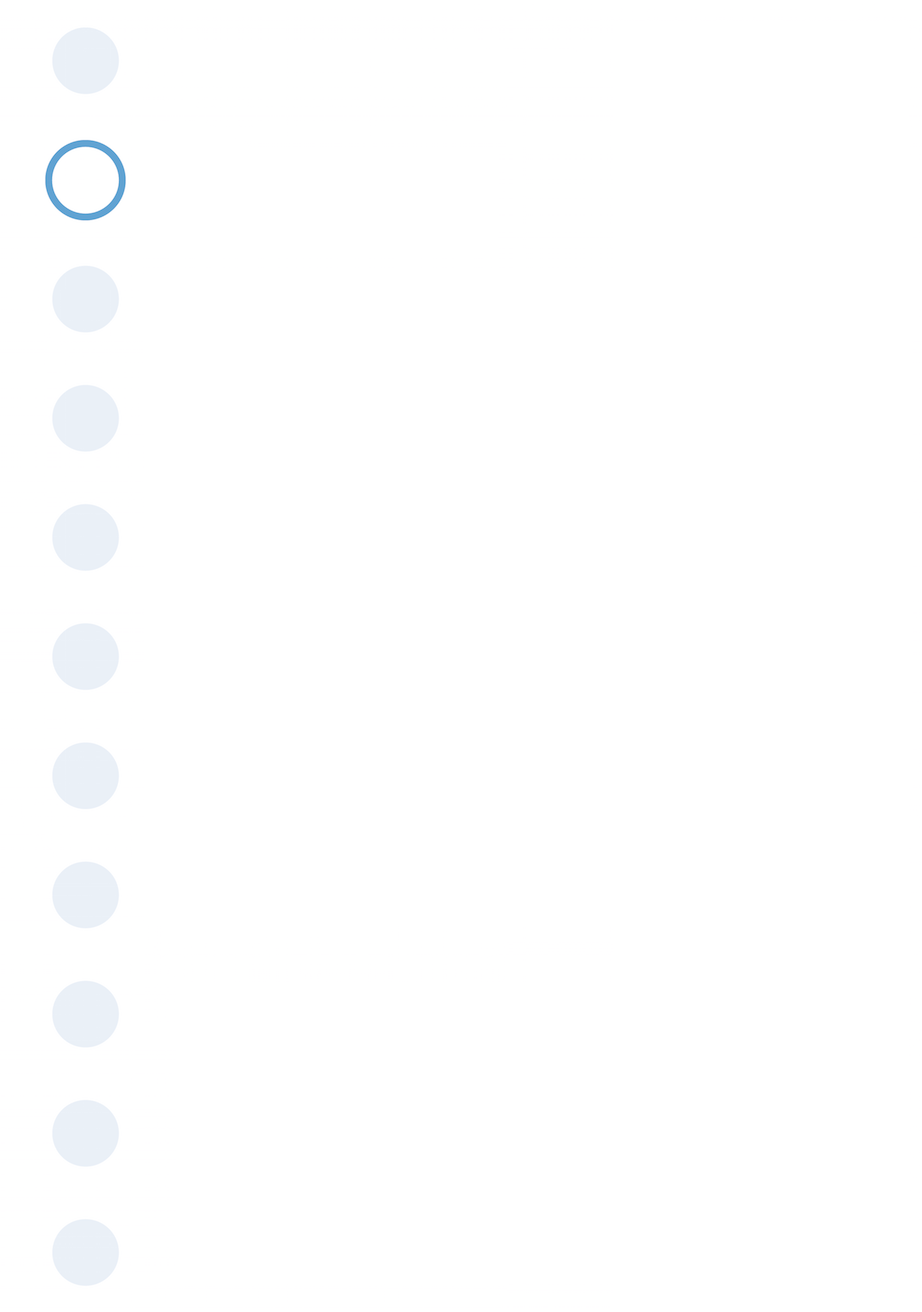 Luigi Manto
12 Lorem Ipsum Dolor00000 Roma
mail@mail.com
111 222 333 444
Titolo della posizione